Diagrams
Key Terms
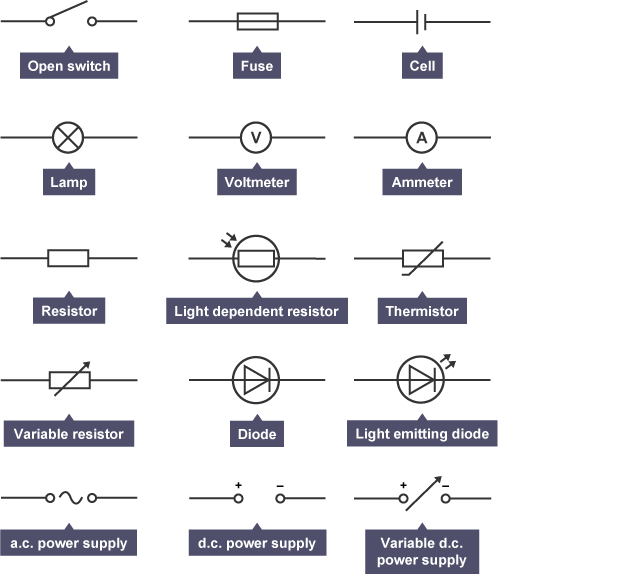 P = V x I   		power = voltage x current.  
V = I x R   		voltage = current x resistance.
Q = I x t   		charge = current x time.     
E = V x Q     	energy = voltage x charge.
E = V x I x t 	energy = voltage x current x time.


Total cost  =  number of units x cost per unit.
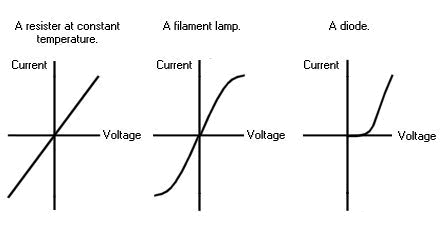 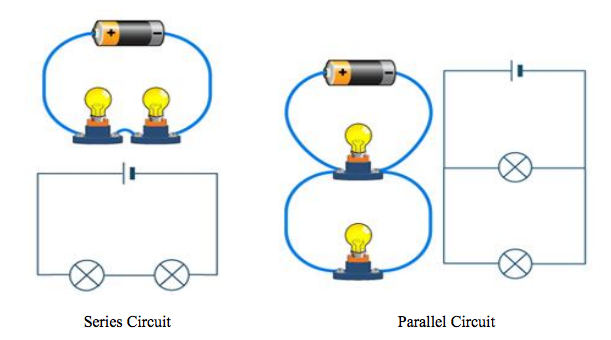 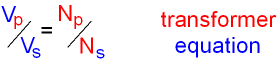